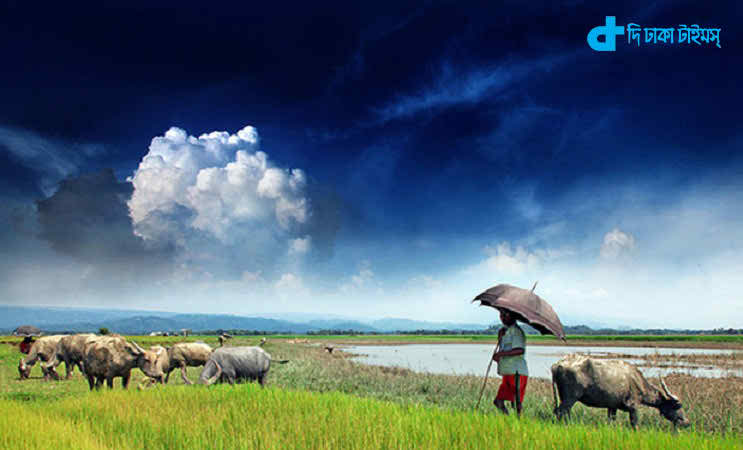 স্বাগতম
শিক্ষক পরিচিতি
অসীম চন্দ্র মন্ডল
সহকারী শিক্ষক
নাশুখালি সোশ্যল ওয়েলফেয়ার হাইস্কুল  
মোল্লাহাট,বাগেরহাট ।  
০১৭১৬৯০৬৯০৬
পাঠ পরিচিতি
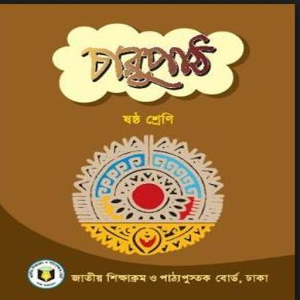 শ্রেণীঃ- ষষ্ঠ 
বিষয়ঃ- বাংলা প্রথম
কবিতাঃ- জন্মভূমি
রবীন্দ্রনাথ ঠাকুর
সময়ঃ-45মিনিট 
তারিখঃ-১৯/০৫/২০21
শিখনফল
‘জন্মভূমি’ কবিতার কবি সম্পর্কে বর্ণনা করতে পারবে ।  
কবিতাটির মূল প্রতিপাদ্য বিষয় ব্যাখ্যা করতে পারবে।
জন্মভূমি কবিতায় জন্মভূমির প্রতি কবির মমত্ব ও দেশপ্রেমের যে পরিচয় ফুটে উঠেছে তা নিরুপন করতে পারবে।
জন্মভূমির অপরূপ সৌন্দর্য বিশ্লেষন করতে পারবে।
নিচের ছবিতে কী দেখতে পাচ্ছি ?
নিচের ছবিতে কী দেখতে পাচ্ছি ?
নিচের ছবিতে কী দেখতে পাচ্ছি ?
আজকের পাঠ
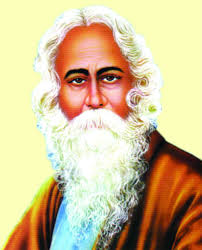 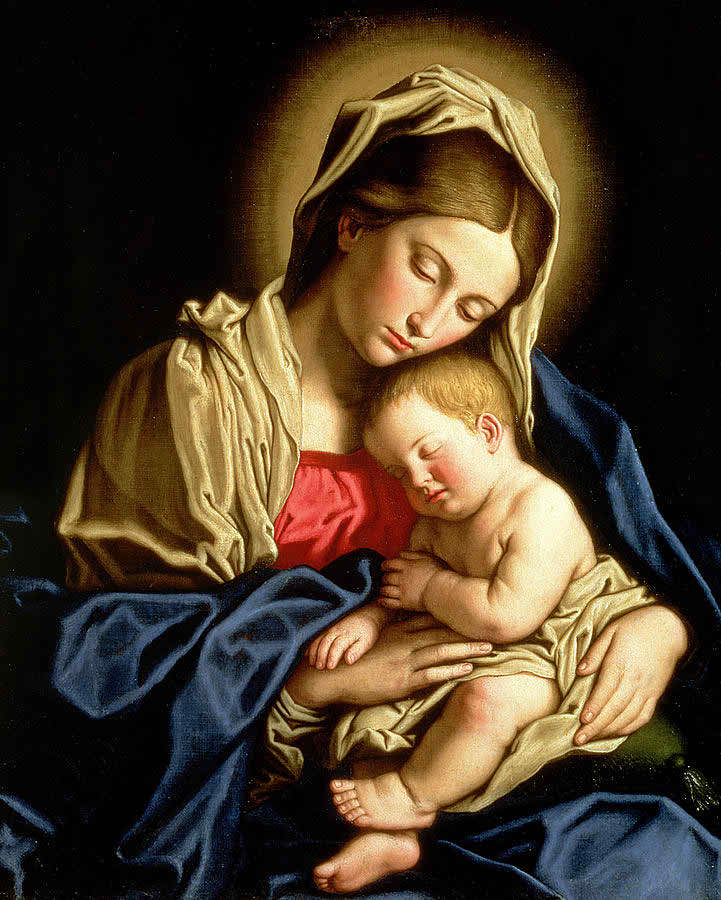 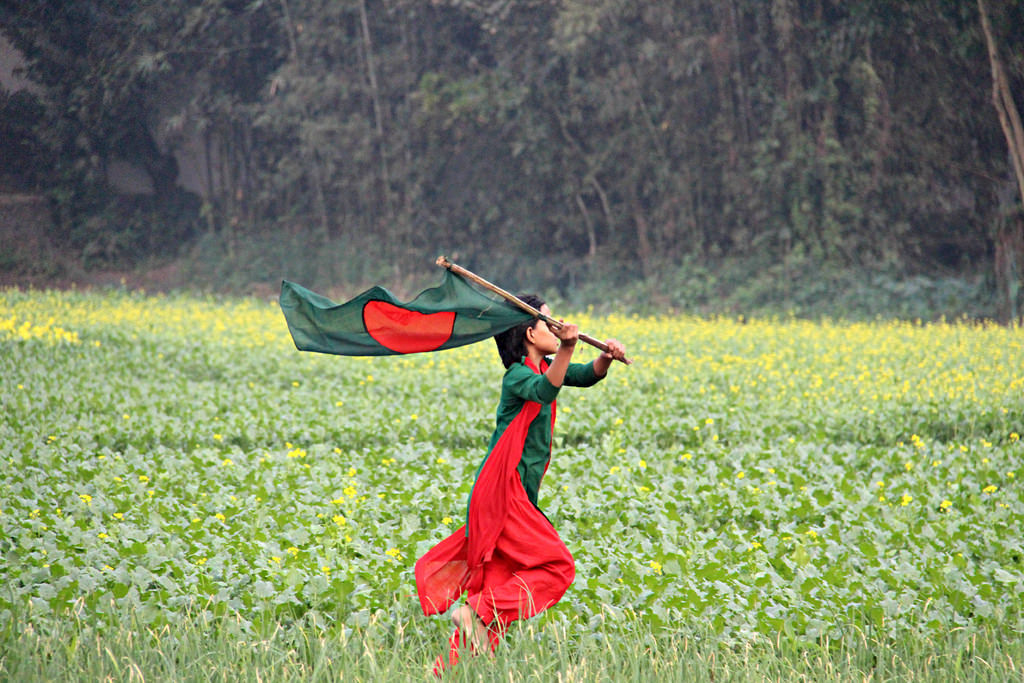 সার্থক জনম আমার জন্মেছি এই দেশে 
সার্থক জনম, মা গো, তোমায় ভালোবেসে
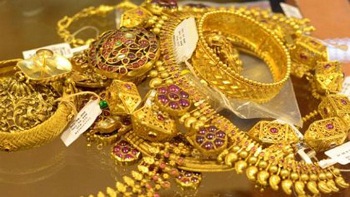 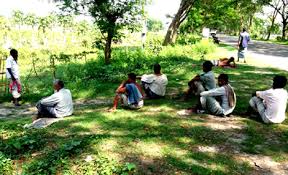 জানিনে তোর ধনরতন
আছে কী না রানির মতন, 
শুধু জানি আমার অঙ্গ জুড়ায় তোমার ছায়ায় এসে
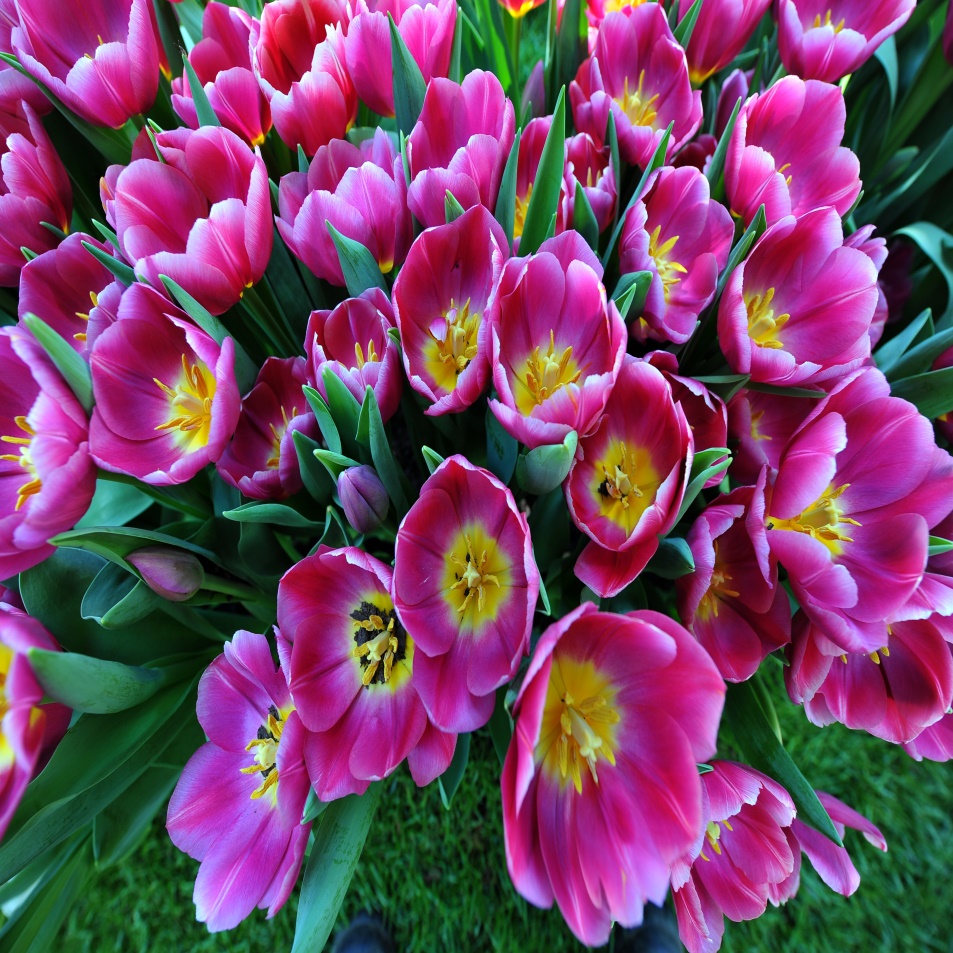 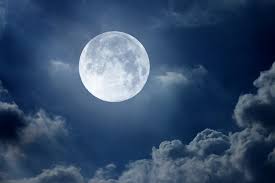 কোন বনেতে জানি নে ফুল 
গন্ধে এমন করে আকুল, 
কোন গগনে ওঠেরে চাঁদ এমন হাসি হেসে
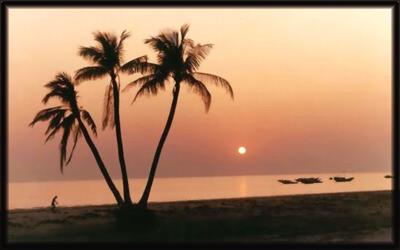 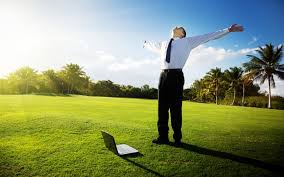 আঁখি মেলে তোমার আলো 
প্রথম আমার চোখ জুড়ালো
ওই আলোতে নয়ন রেখে মুদব নয়ন শেষে
একক কাজ
শব্দ অর্থ
সার্থক
সফল
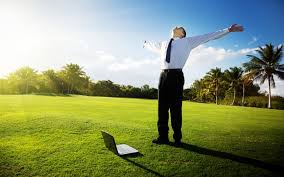 বুজব
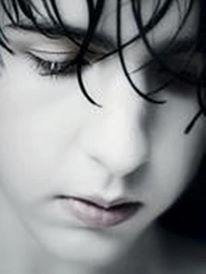 মুদব
দলীয় কাজ
দেশপ্রেমমূলক একটি ছড়া আবৃতি কর।
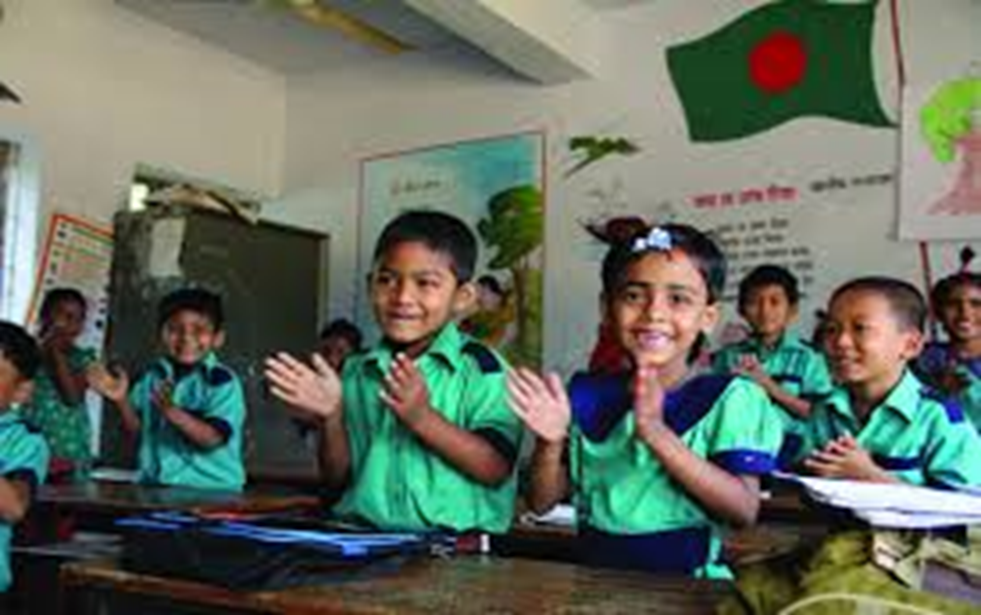 মূল্যায়ন
কবির মন আকুল হয় কিসে ?
জন্মভূমি কবিতার উদ্দেশ্য কী ?
কার জনম সার্থক ?
কবির চোখ কি দেখে জুড়াল ?
গগনে চাঁদ কীভাবে ওঠে
বাড়ীর কাজ
এই কবিতায় জন্মভূমির প্রতি কবির মমত্ব ও দেশপ্রেমের গভীর আবেগ ফুটে উঠেছে বর্ননা কর ।
ধন্যবাদ